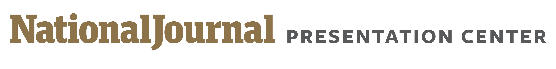 JOHN O’BRIEN
John O’Brien
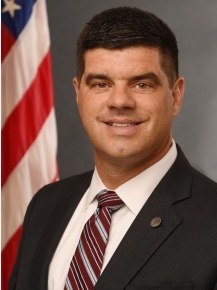 Pharmaceutical Research and Manufacturers of America
Centers for Medicare and Medicaid Services, Senior Advisor and Policy Coordinator
Notre Dame of Maryland University College of Pharmacy
CareFirst BlueCross BlueShield, Vice President of Public Policy
“
"Both of the Senior Advisors will be supported by John O’Brien, who will continue to be detailed from ASPE to assist the IOS for issues related to CMS, HRSA, AHRQ, and ONC.“
- Secretary Azar, Department of Health and Human Services
Sources: U.S. Department of Health and Human Services, Office of the Assistant Secretary for Planning and Evaluation.  The Secretary of Health and Human Services, Immediate Office of the Secretary Organization., March 29, 2018.
May 24, 2018 | Julianna Bradley
1